都立千歳丘高等学校
選挙のはなしをしよう
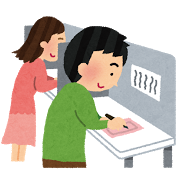 ◎東京都選挙管理委員会
1
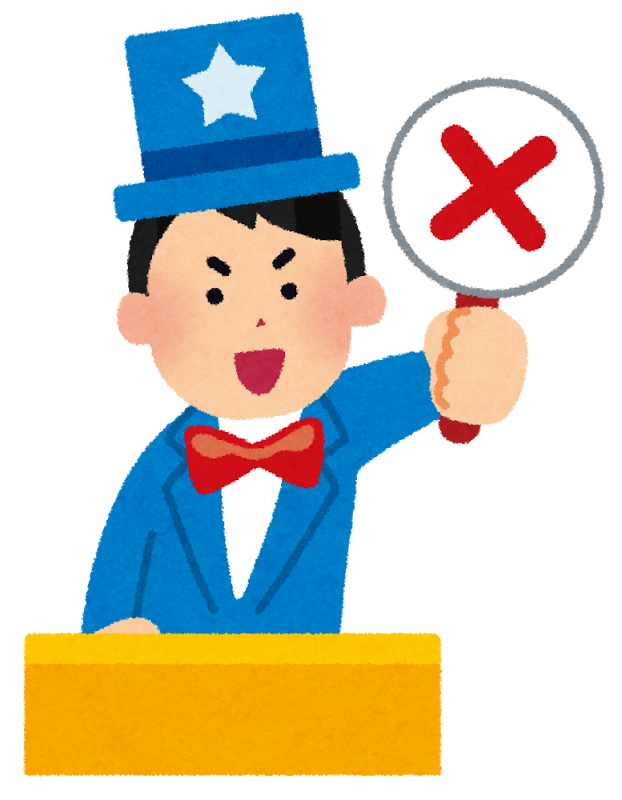 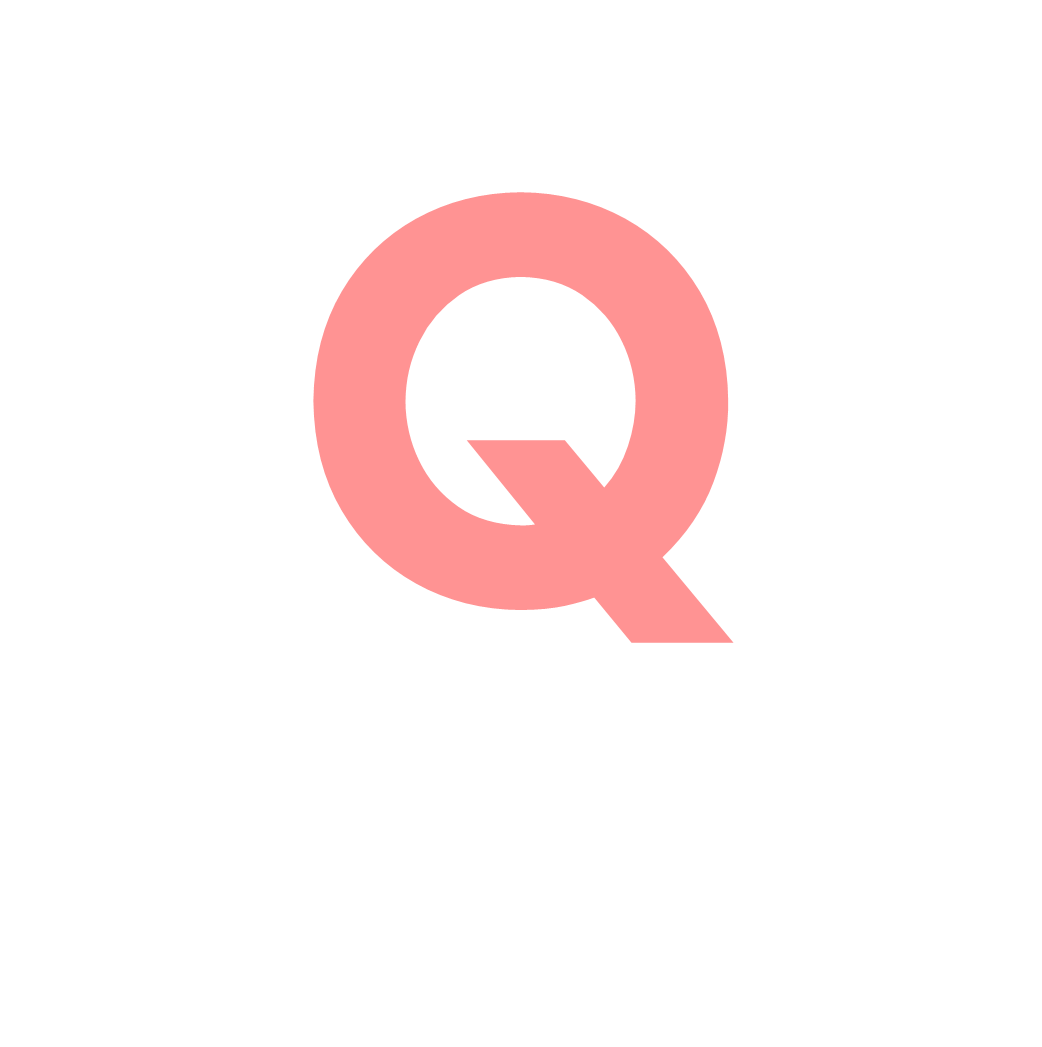 選挙クイズ
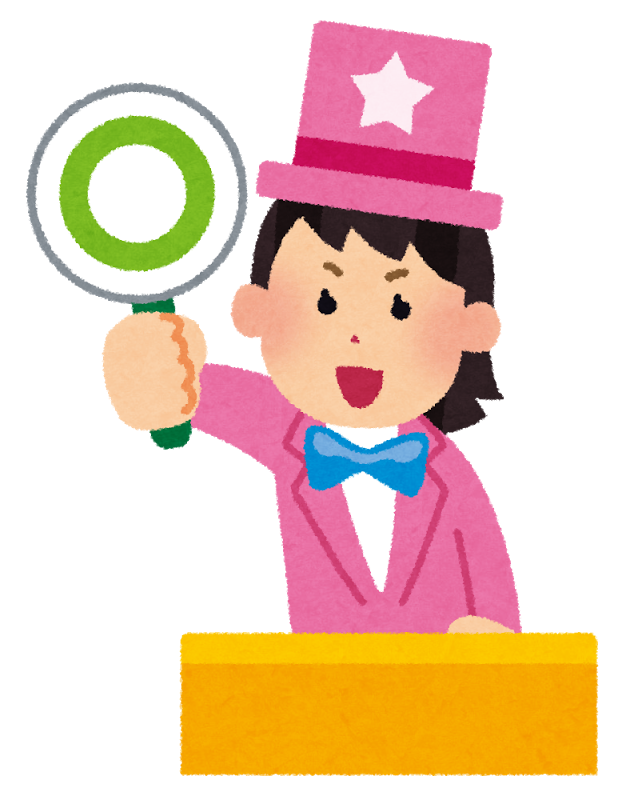 ～パート１～
2
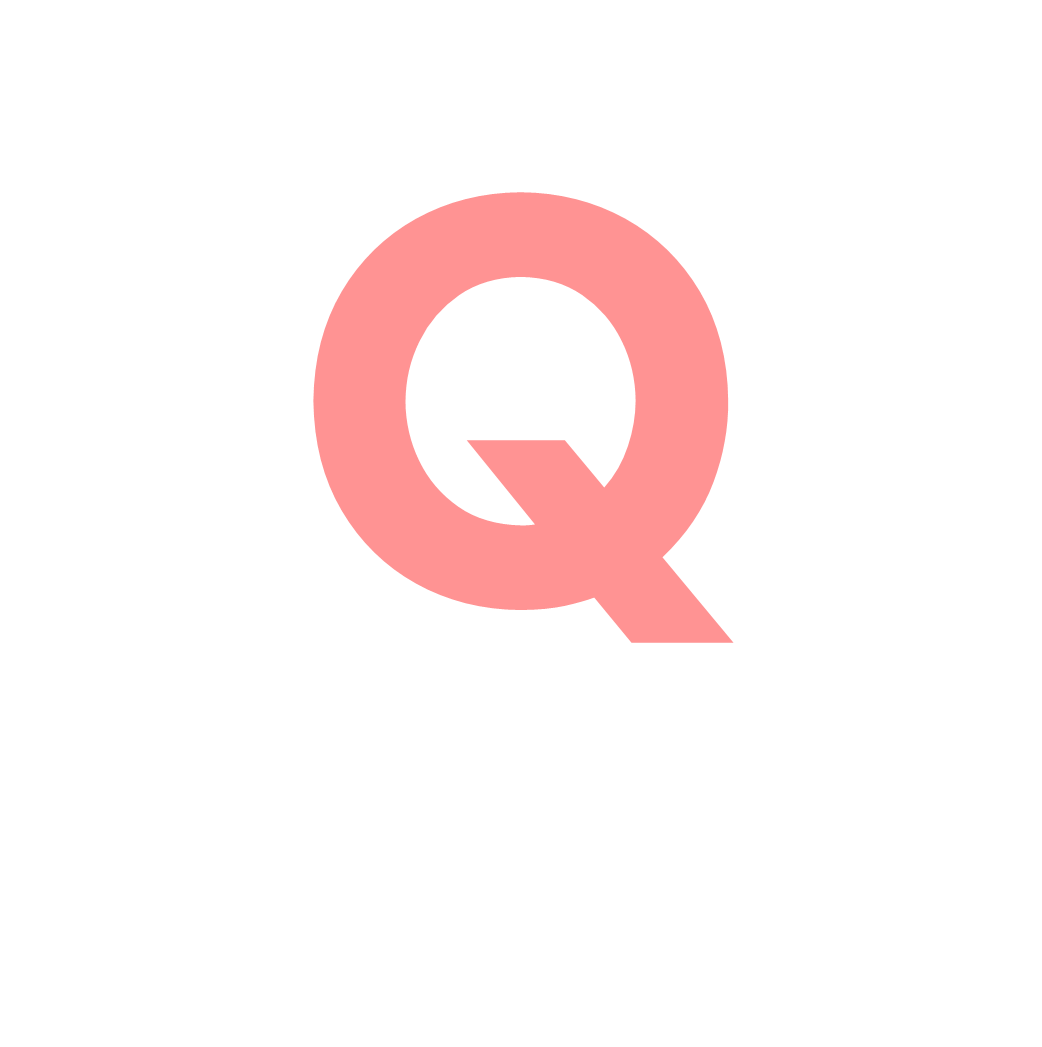 投票できる年齢は何歳？
１８歳
２０歳
3
正解発表
解説
27年の6月の公職選挙法の改正で、投票できる年齢が20歳から18歳に引き下げられました。

昨年の夏に行われた参議院議員選挙から18歳から投票ができるようになりました。
正解は
18歳
です。
4
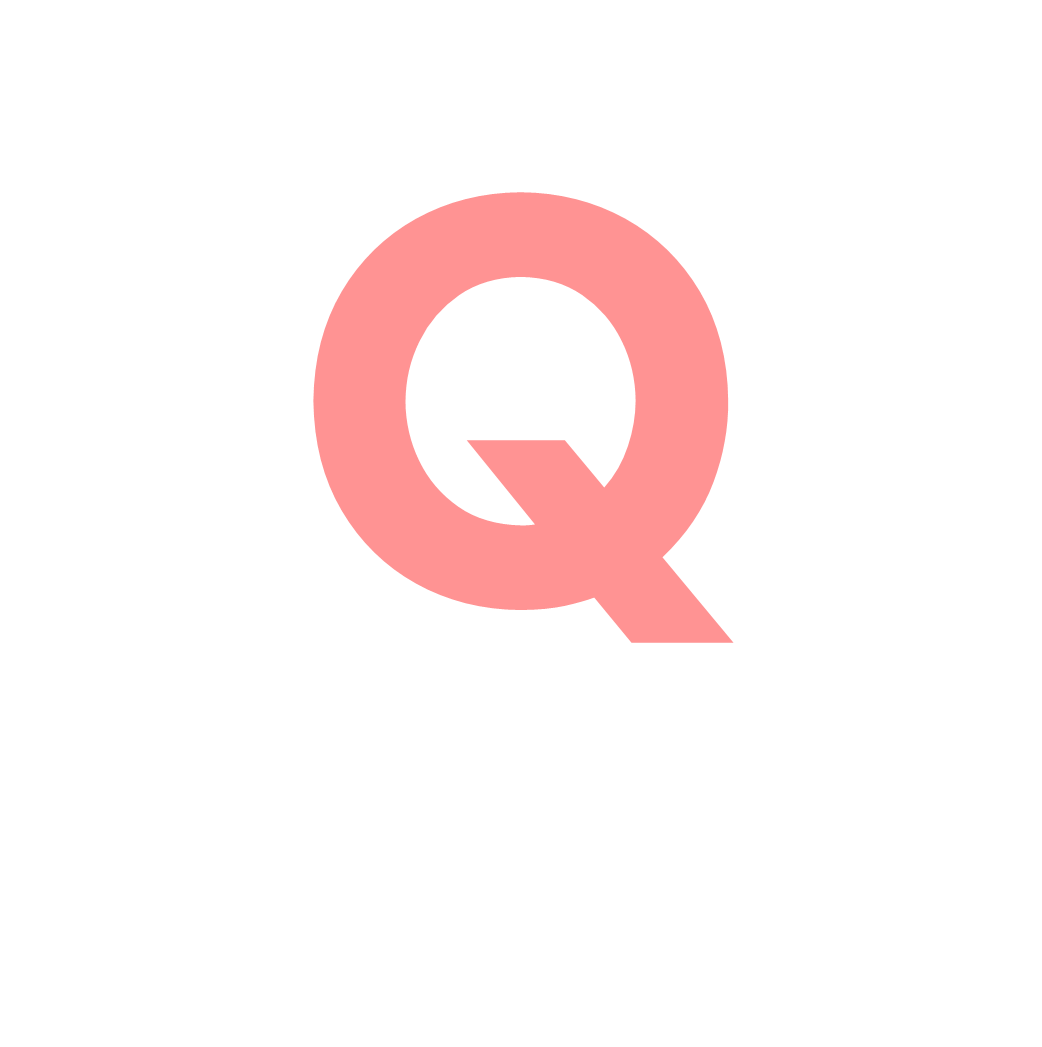 選挙権年齢の改正は
何年ぶり？
７０年ぶり
９０年ぶり
5
正解発表
解説
終戦後、20歳以上の男女と定められてから、70年ぶりの大きな改正

ちなみに90年前には、25歳以上の男性のみに選挙権が与えられるようになりました。
正解は
７０年
です。
6
選挙の歴史をみてみよう
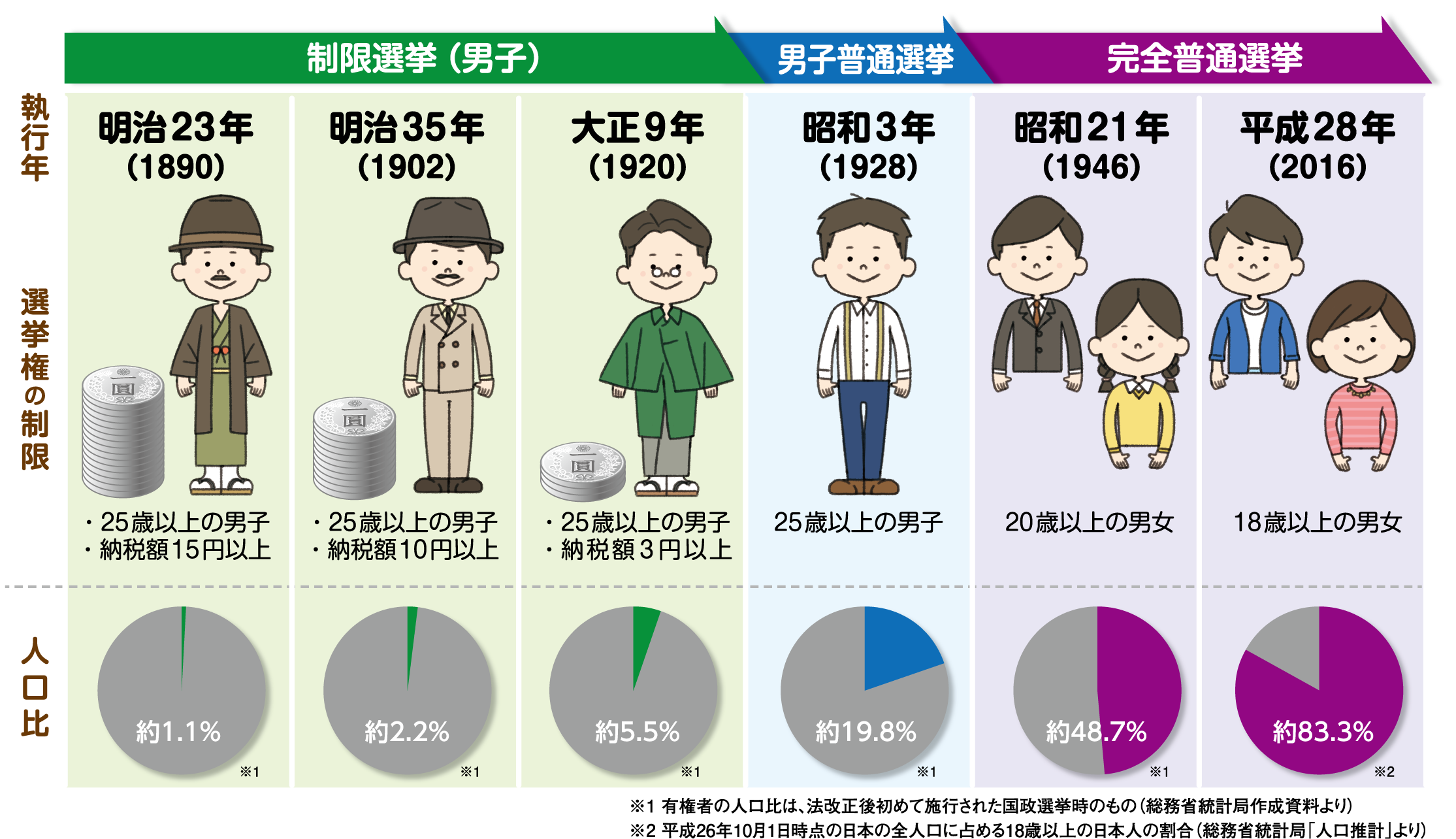 7
昨年の参議院議員選挙２０歳代の投票率はどれくらい？
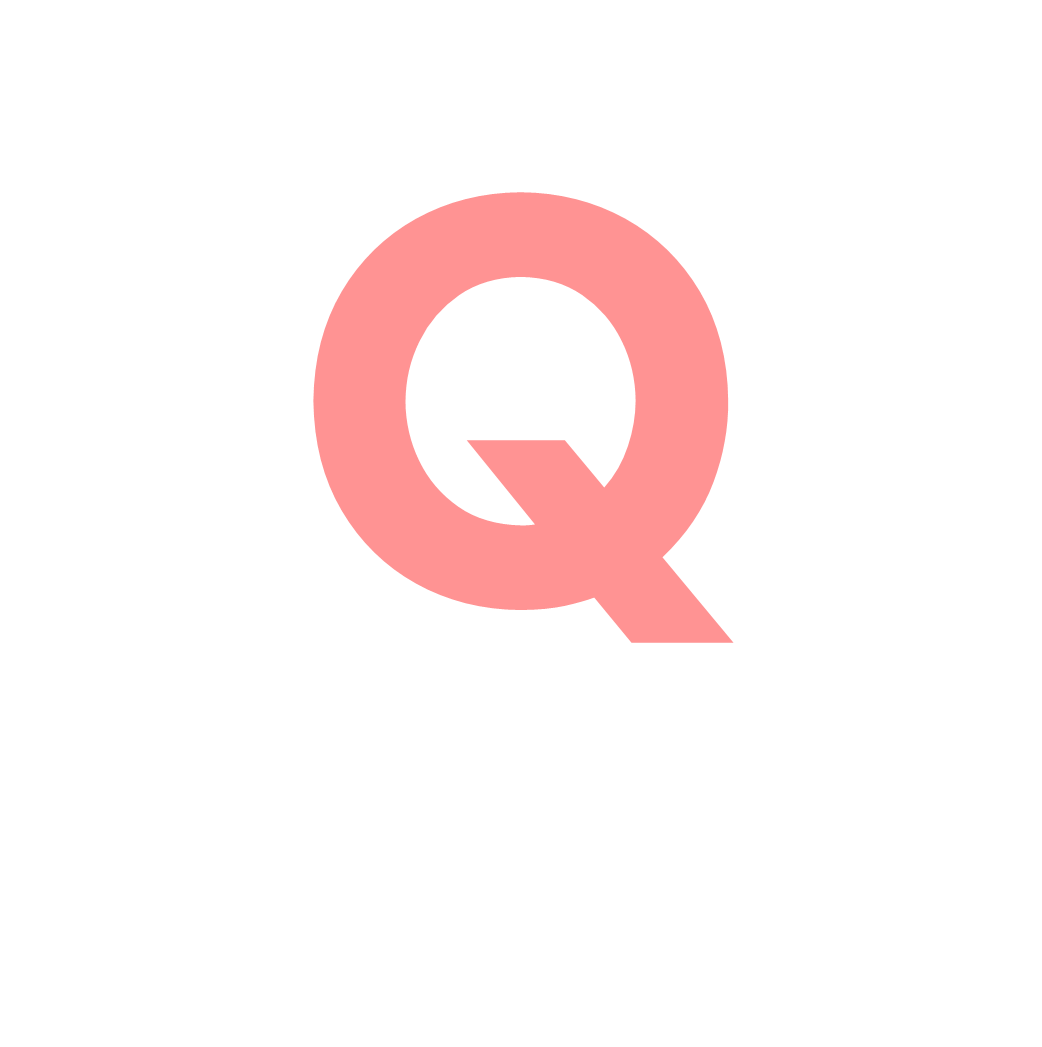 ３９％
５６％
8
正解発表
解説
28年の20歳代の投票率は39％
40歳代の参議院議員選挙の投票率は56％

東京都内では、40歳代の投票率がほぼ平均値。
正解は
３９％
です。
9
こんなに低い？若年層の投票率
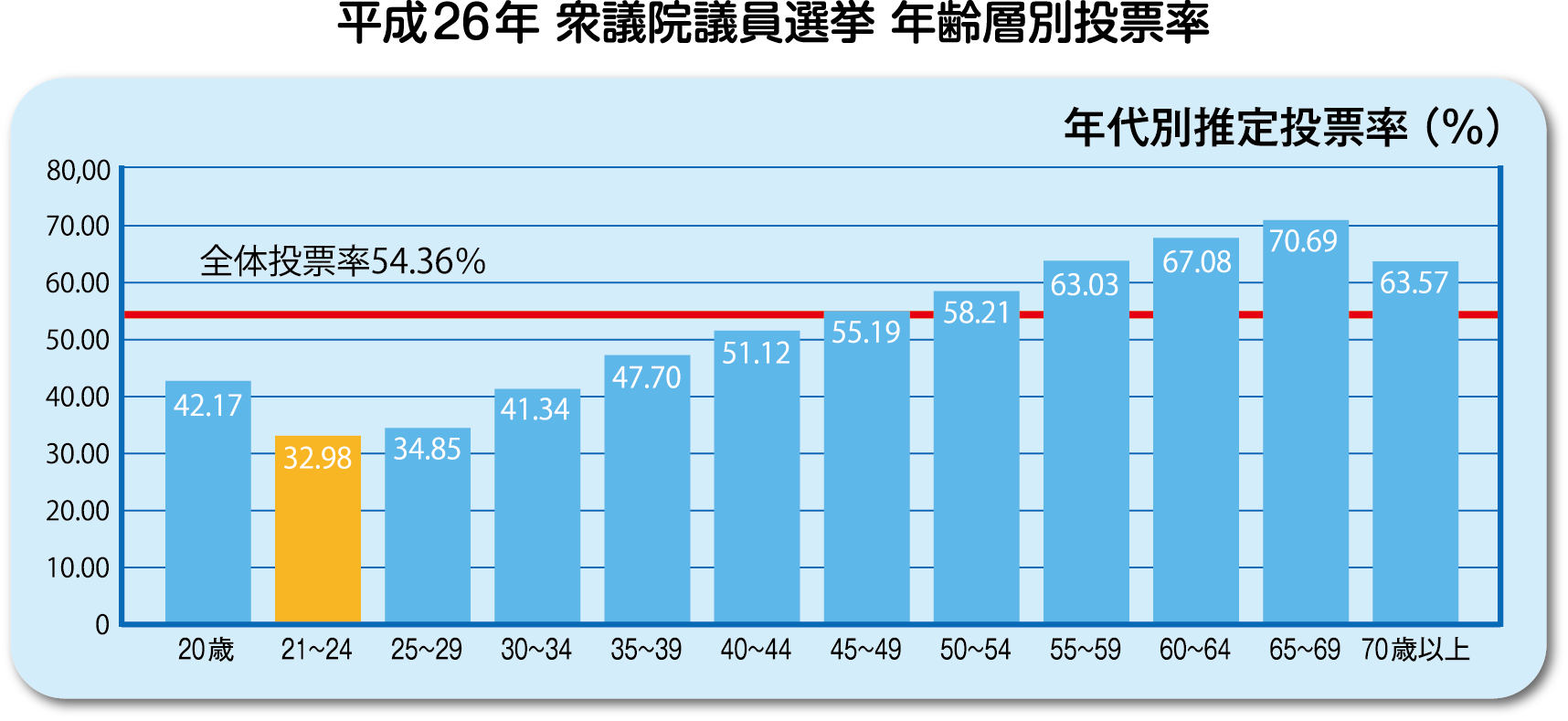 10
昨年はじめての18歳選挙
東京都の18歳の投票率、全国で何位？
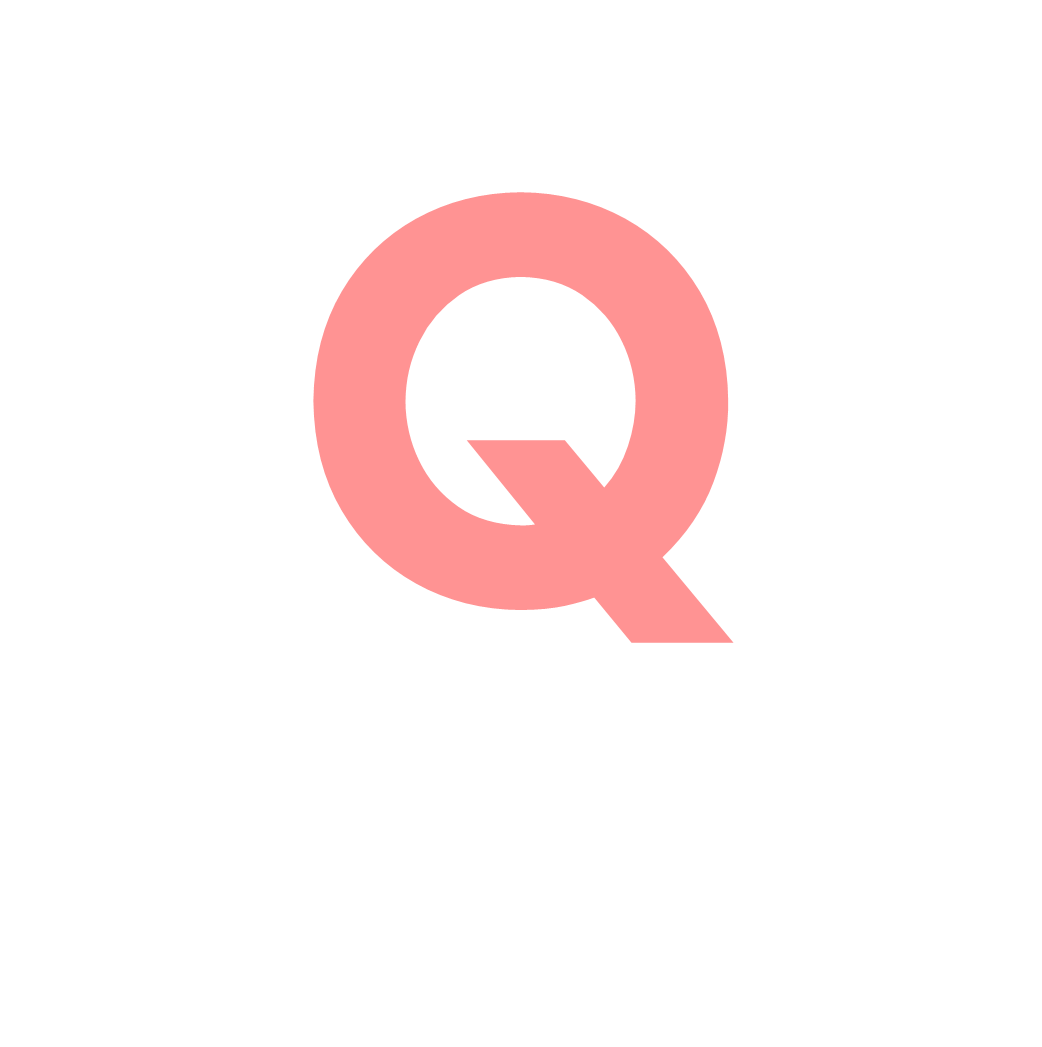 第１位
第11位
11
正解発表
解説
28年参議院議員選挙の18歳の投票率は、
62.23％で、全国第1位でした。

19歳・18歳と19歳合計も、同様に全国第1位でした。
正解は
第1位
です。
12
18歳の投票率（参院選）
13
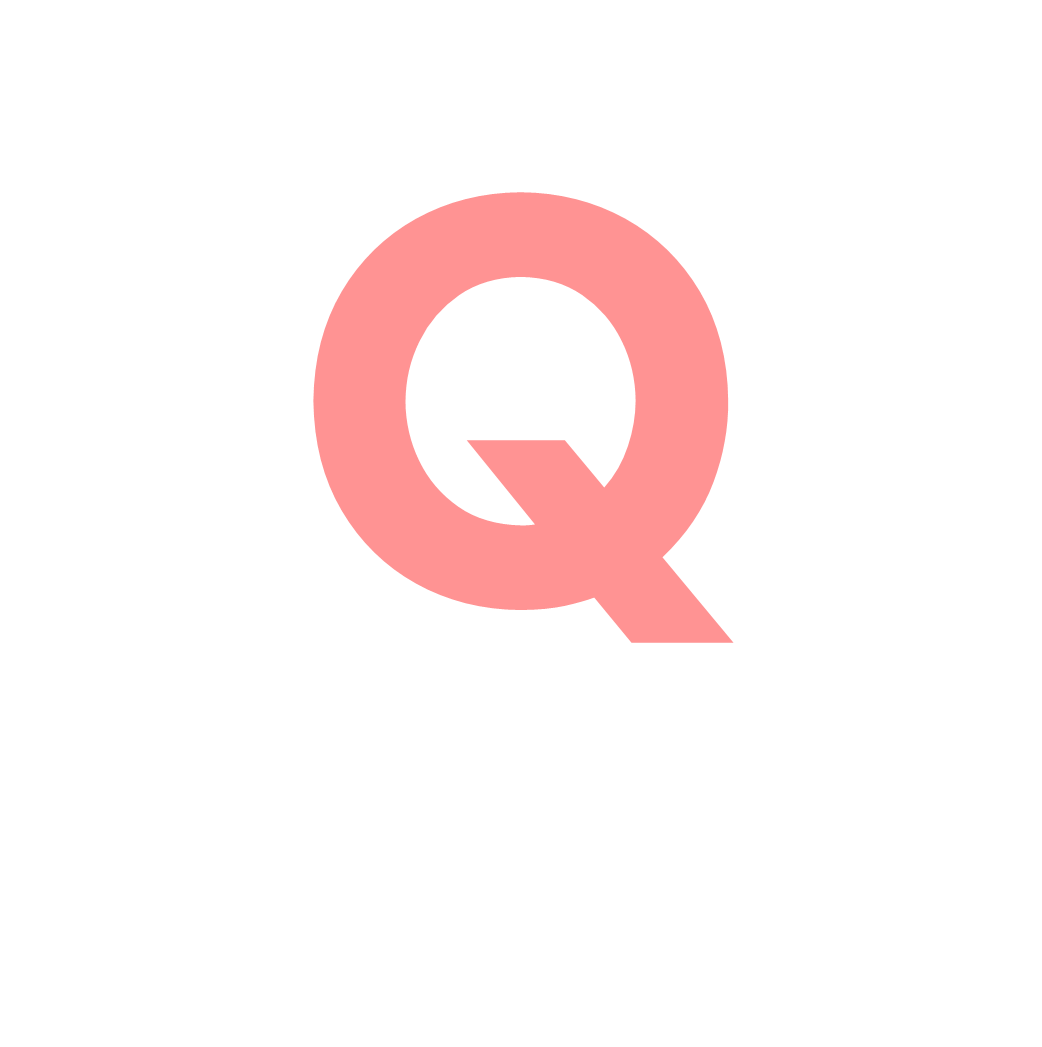 平成29年からの4年間で選挙は最低何回か？
４　回
６　回
14
正解発表
解説
公職には6種類ありますが、参議院議員選挙のみが3年に1度の選挙で、ほかは4年の任期満了時に選挙になります

衆議院には解散、首長には辞職があり、日程がずれることも…
正解は
6　回
です。
15
東京の選挙のスケジュール
16
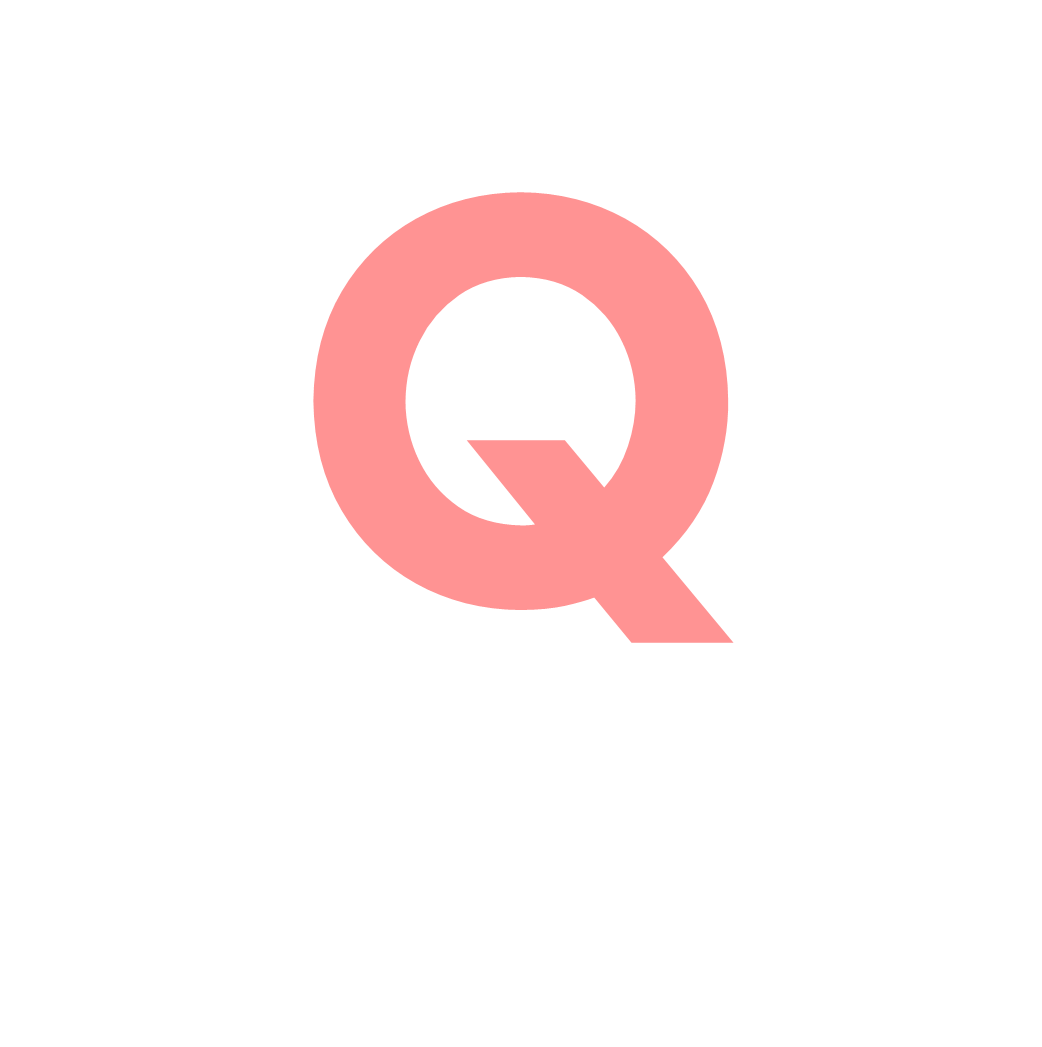 今夏の都議会議員選挙
全員で何人を選ぶ？
７７人
１２７人
17
正解発表
解説
都議会議員選挙は42の選挙区で、127人を選出します。任期は4年前回（25年）の都議会議員選挙では、253人が立候補をしました。

ちなみに、練馬区の都議会議員の定数は6人
正解は
127人
です。
18
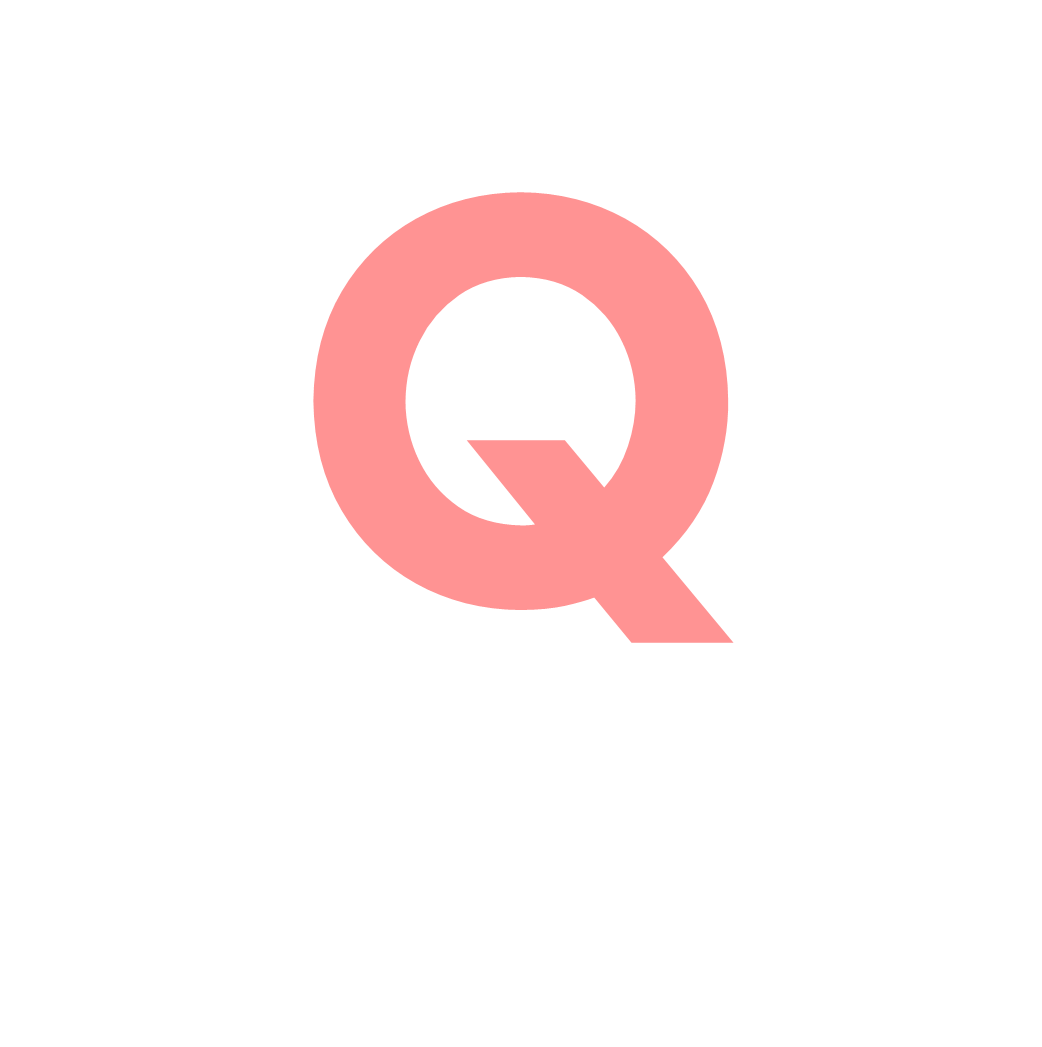 今夏の都議会議員選挙
議会の役割を表すのは？
二元代表制
議院内閣制
19
正解発表
解説
地方自治体の「首長」と「議員」の関係を示す言葉です。

議員内閣制は、法律を作る国会のしくみのことを指します。
正解は
二元
代表制
です。
20
議会ってなんのためにある？
住民（東京都の場合）
選挙
選挙
知　事
都議会
予算案・条例案の提出
予算・条例の議決
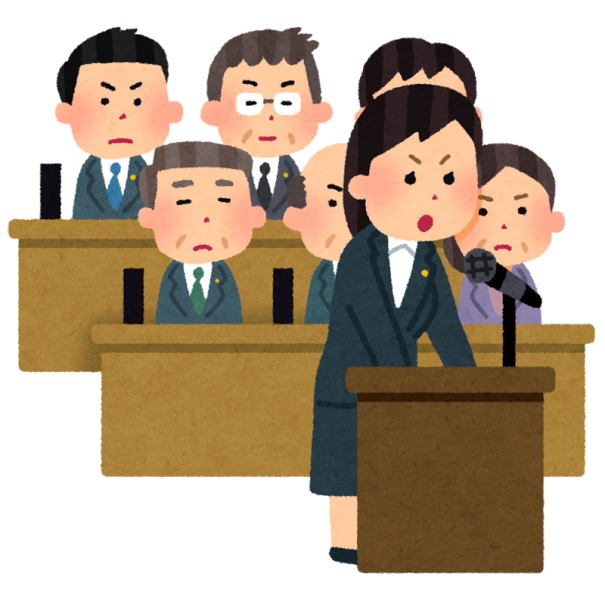 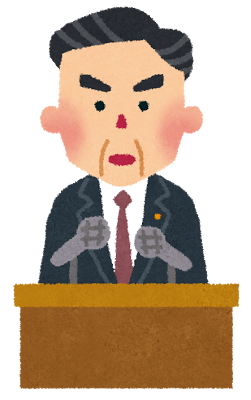 対等な緊張関係
21
候補者の政策を聞いて
誰に投票するか考える
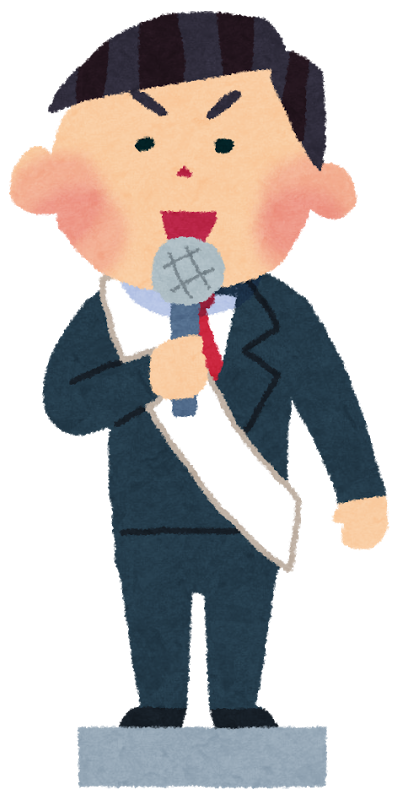 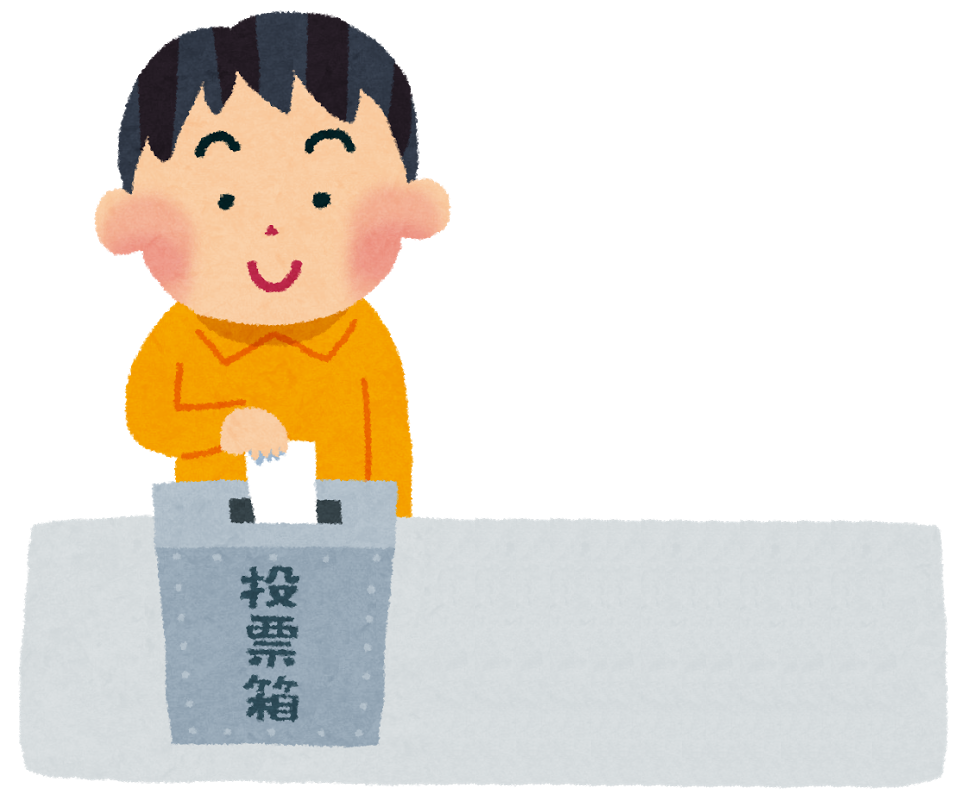 22
選挙の争点
・みなさんは、千歳丘高校区という架空の地域の住民です。
・千歳丘高校区に利便性の高い広大な空き地ができました。
・この空き地の活用について、３人の候補者がそれぞれ異なった利用方法を提案しています。
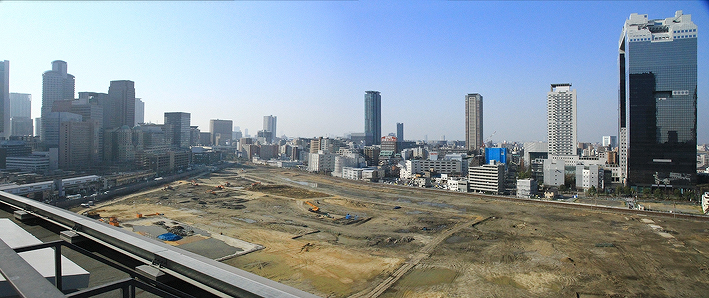 23
動画放映
（候補者動画）
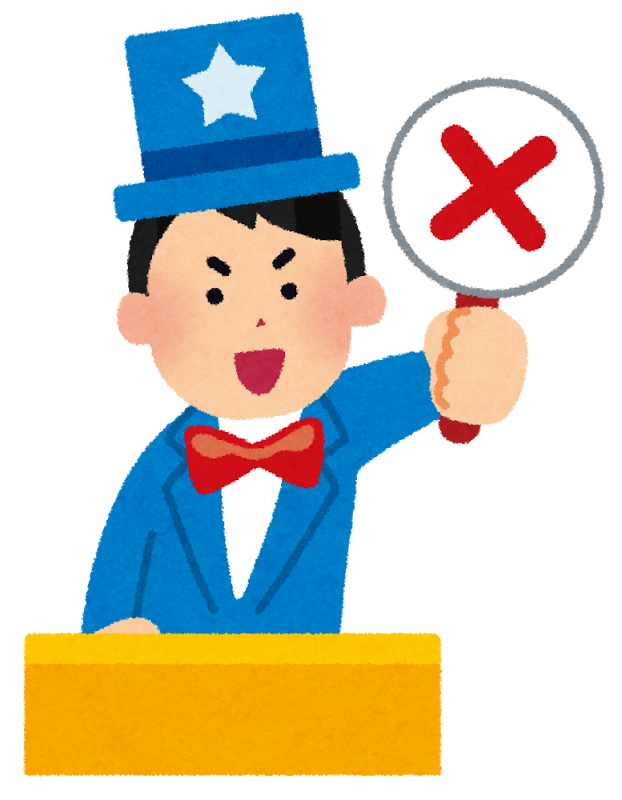 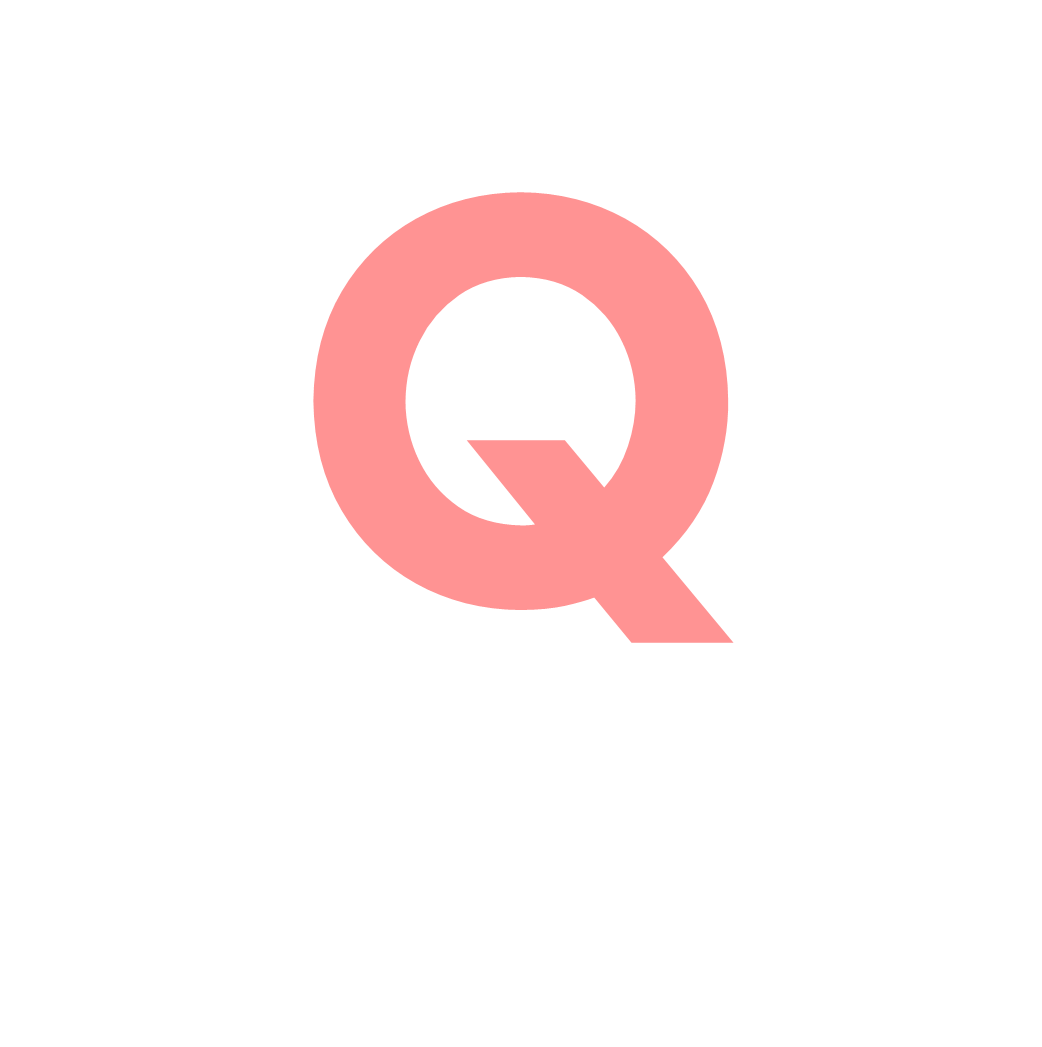 選挙クイズ
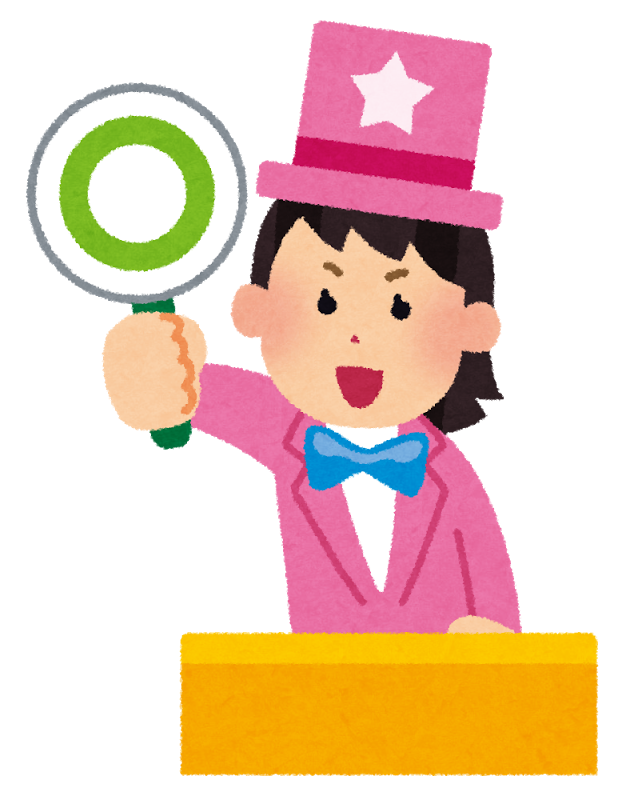 ～パート2～
25
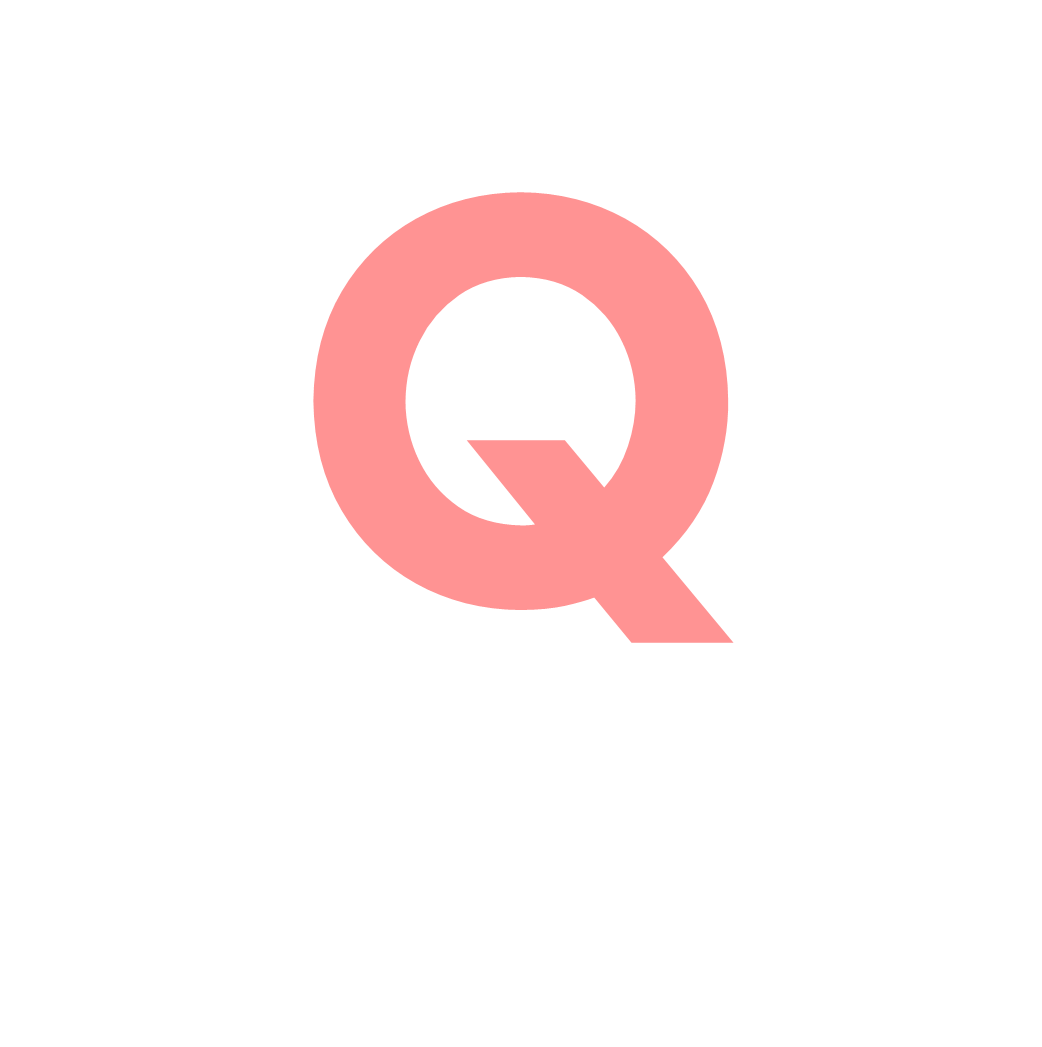 自宅で、インターネットで投票は？
できる
できない
26
正解発表
解説
現行法ではできません
投票は、必ず投票所で行います

全国のいくつかの市町村では、投票所に赴いて端末機に入力する「電子投票」ができる条例を持っています
正解は
できない
です。
27
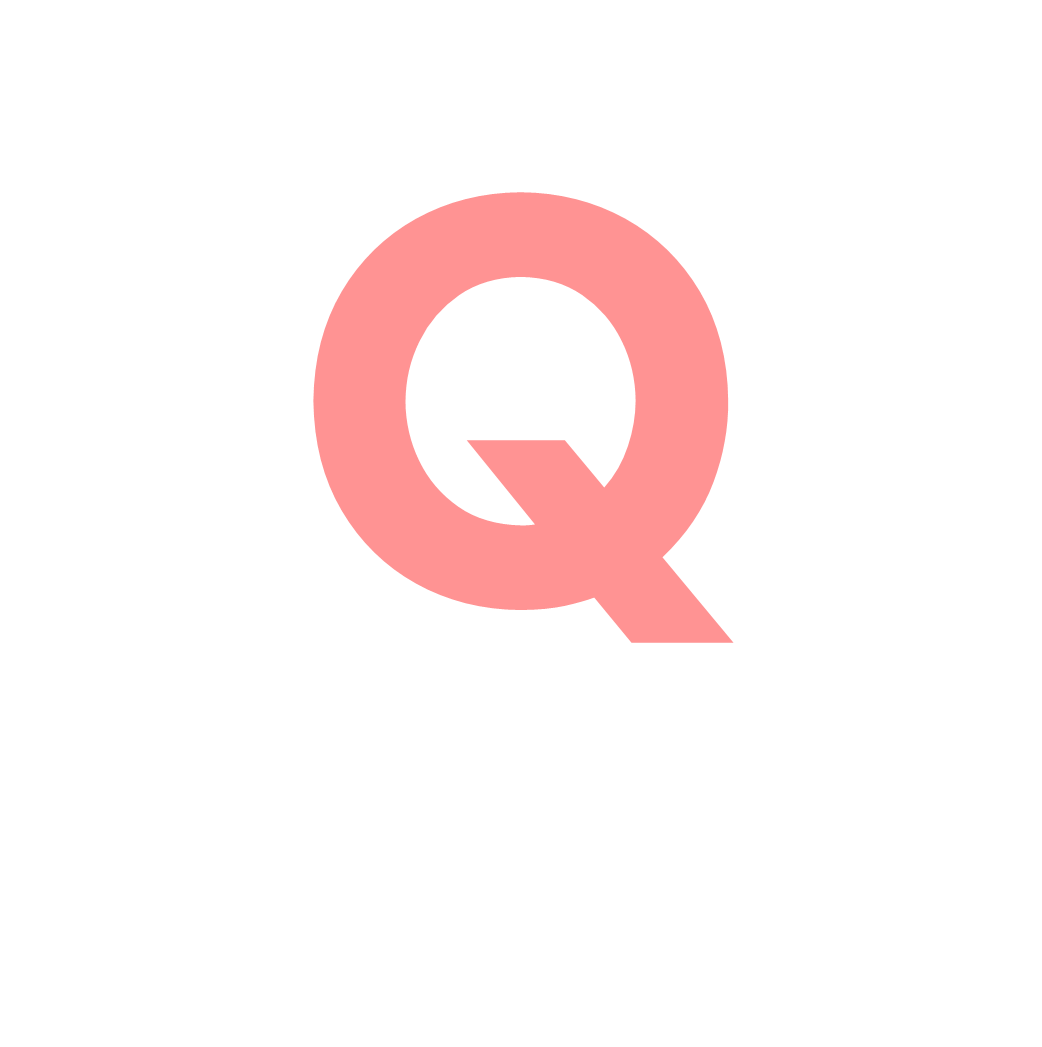 投票は何時までできる？
１８時
２０時
28
正解発表
解説
ほとんどの投票所が
２０時までやっています

投票所入場整理券で
必ず確認してください
正解は
２０時
です。
29
投票所入場整理券と投票用紙
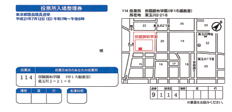 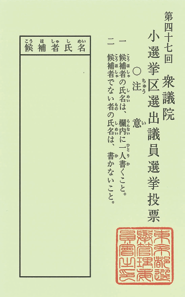 30
投票の当日、出かける
予定があるんだけど…
投票する方法は？
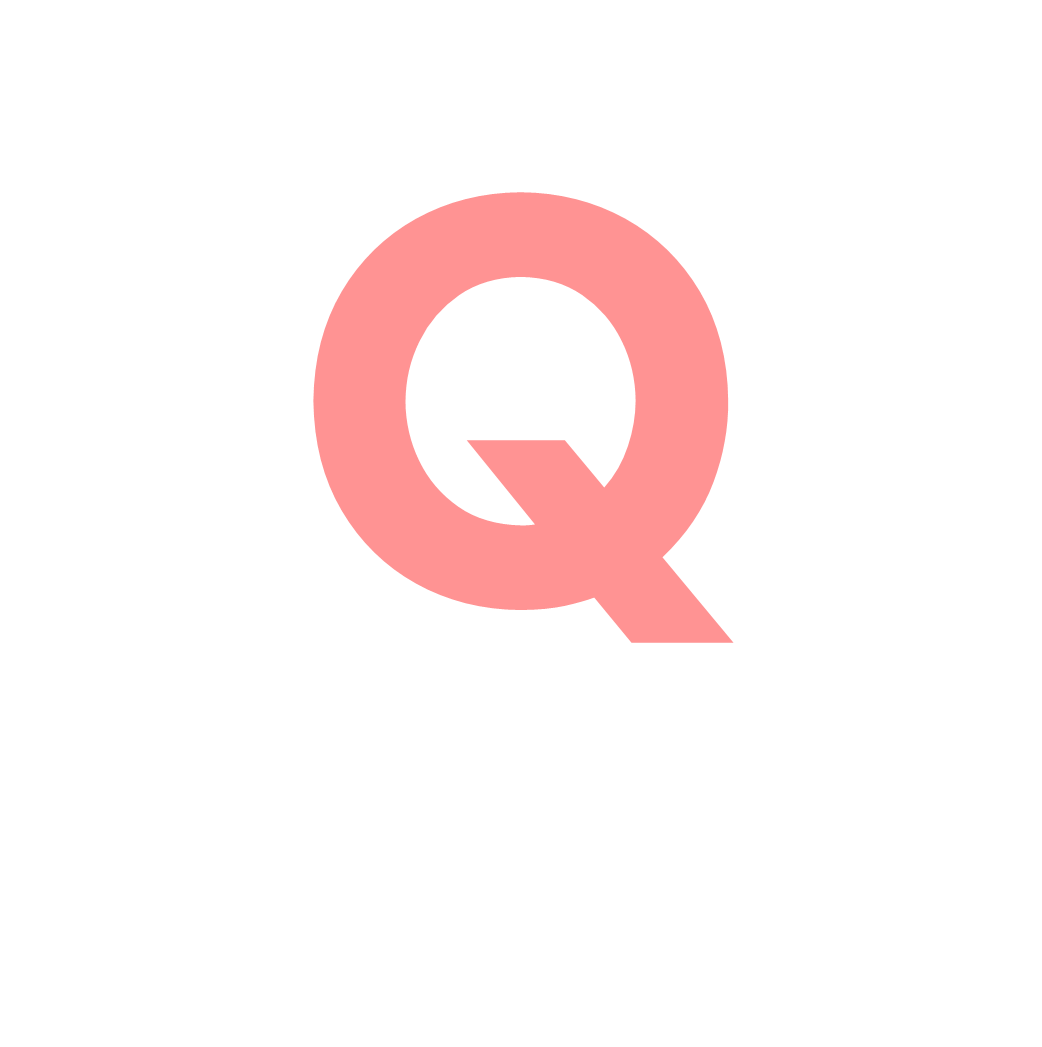 不在者投票
期日前投票
31
正解発表
解説
投票日当日に予定がある場合は、期日前投票ができます

当日と同様２０時まで投票することができます
正解は
期日前
投票
です。
32
投票率が10パーセントを切った場合、選挙の結果はどうなる？
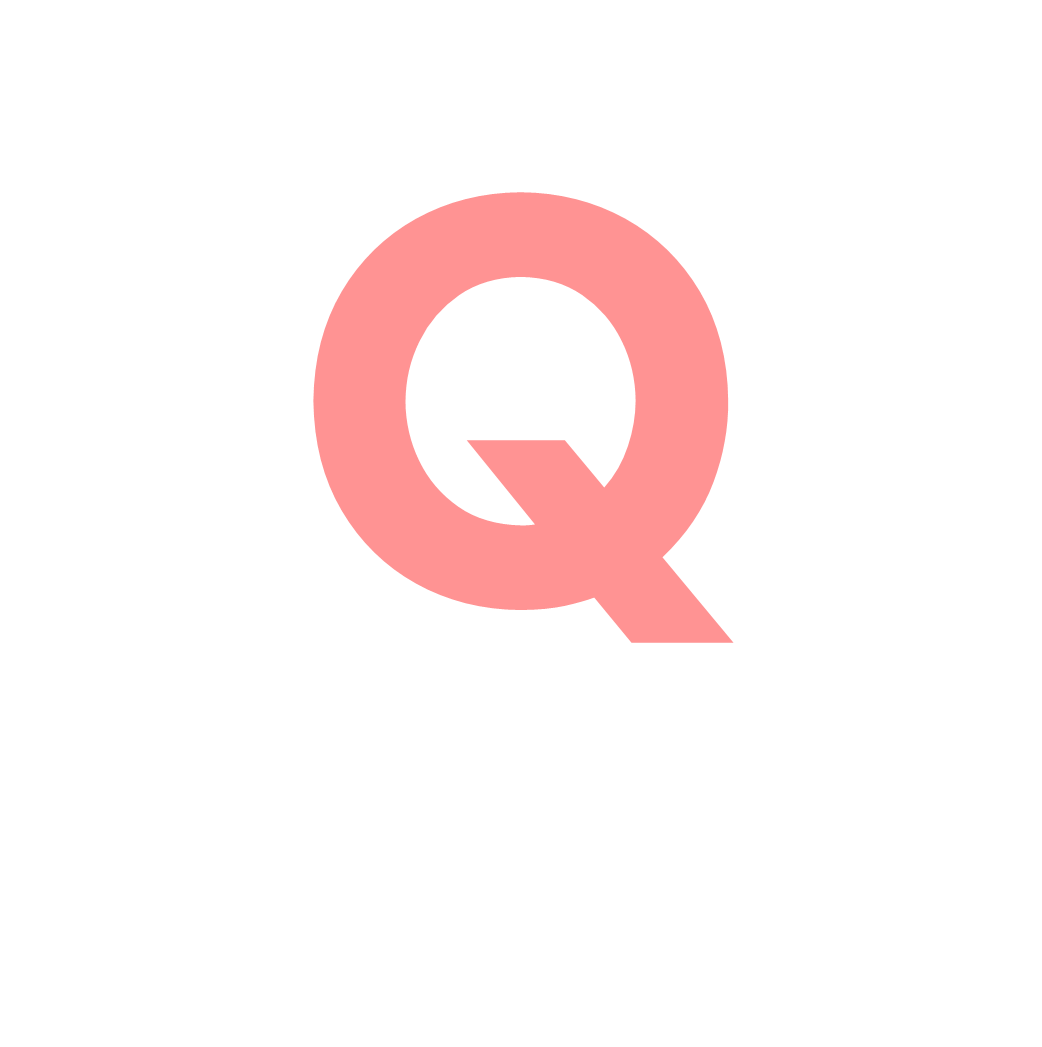 選挙のやり直し
選挙結果は確定
33
正解発表
解説
投票率が低く、国民の意思を反映していないと考えられたとしても、やり直しはできません

投票率にかかわらず、結果は確定します
正解は
結果確定
です。
34
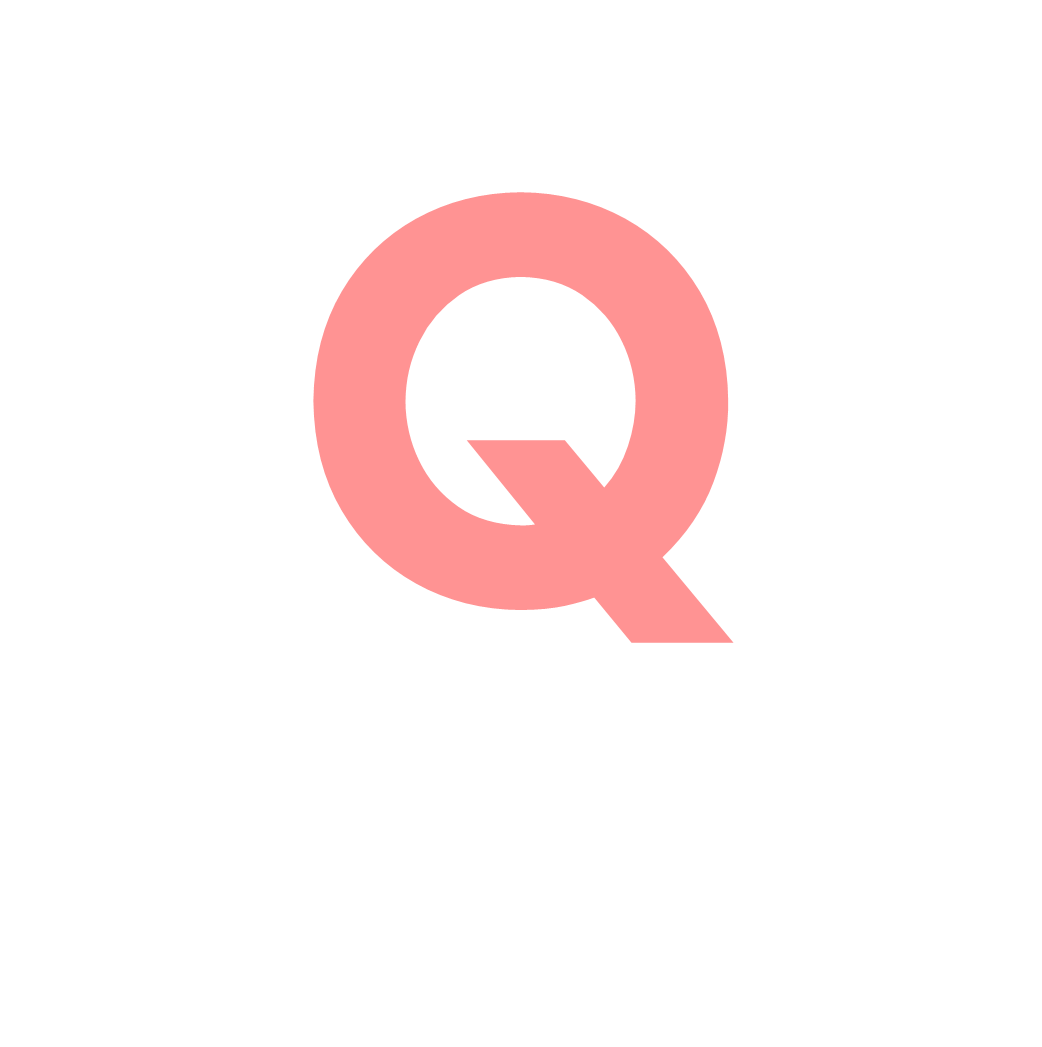 開票結果が同点だったら？
決選投票
くじびき
35
正解発表
解説
同数の得票で、当選・落選が分かれた場合、当選人はくじびきで決めます。法律でこのように決まっています

くじのやり方は決まっていません
正解は
くじびき
です。
36
もう一度　考えてみる！
37
石井たかひろ候補の主張
ショッピングモールの建設
大型ショッピングモールを作ることで、豊かな生活を提供します。
様々な年齢層の交流の場になり、街に活気が生まれます。
モールの建設と併せて周辺道路等を整備し、周辺住民の生活環境を向上させます。
38
西田マユミ候補の主張
保育施設付きマンションの建設
保育施設付きのマンションを建設し、子育てしやすい環境を実現し、子育てしながら働く親の悩みを解決します。
少子化に歯止めをかけます。
「子育てしやすい街」として街のブランドを向上させます。
39
奥村たろう候補の主張
緑地・防災公園に整備
いつ起きるかわからない災害への備えとして、緑地・防災公園を整備し、災害時の必要物資を備蓄します。
緑を供給し、住民の憩いの場を提供します。
利益のために土地を売却するのではなく、行政にしかできないことに活用する。
40
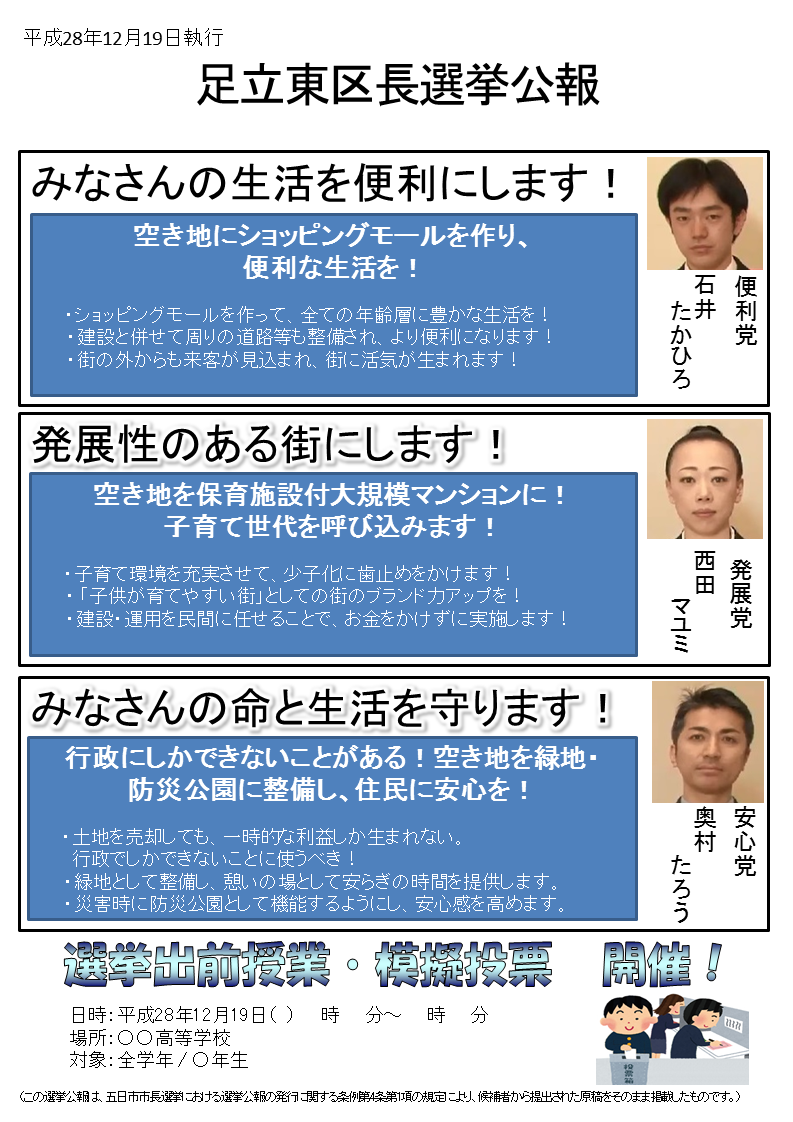 41
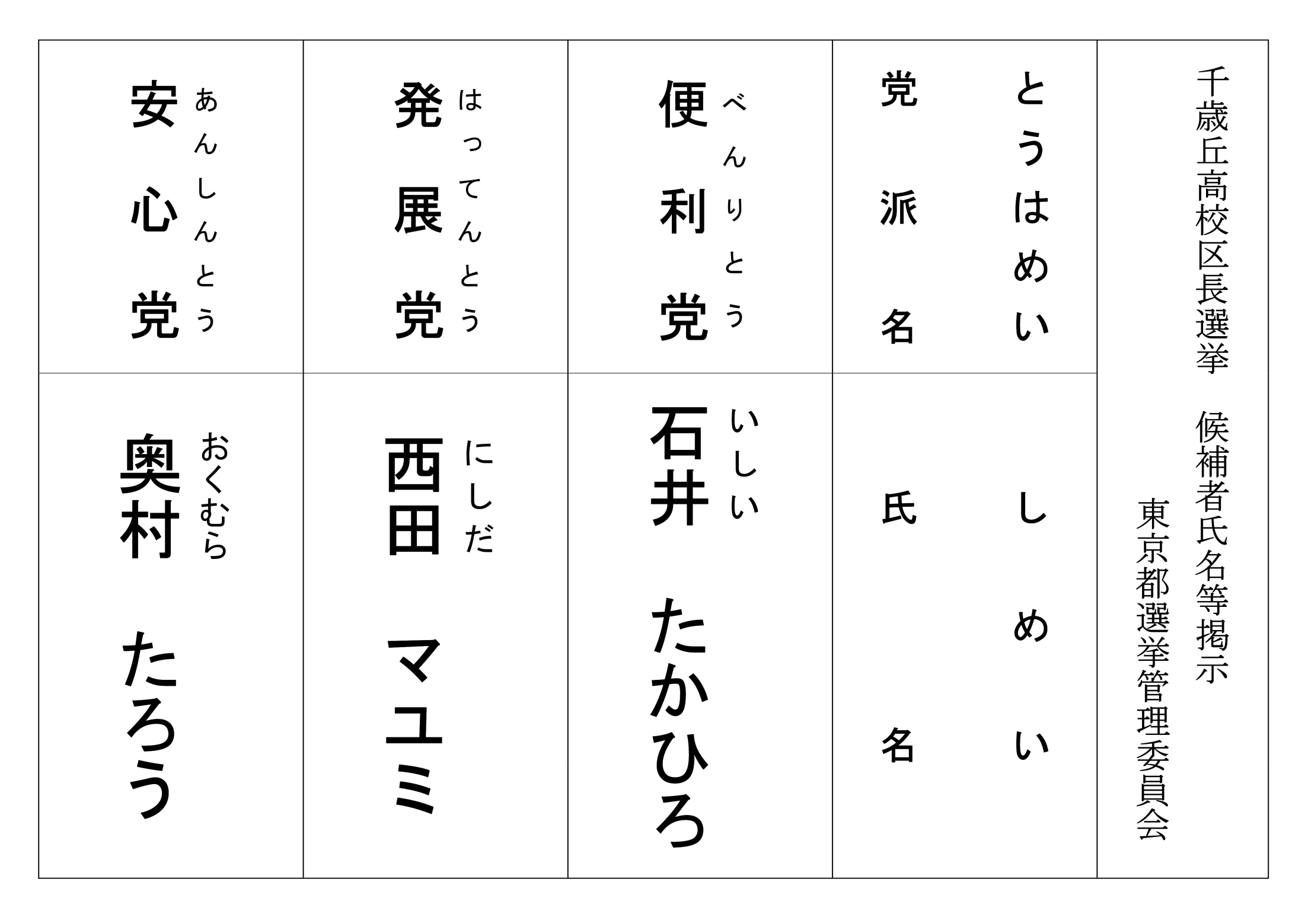 42
模擬選挙
動画放映
（鷹の爪団　アニメ）
どうしていま、選挙の話？
45
日本の選挙の４原則
46
投票率が低いとどうなる？
47
投票に行くときは？
48
情報を集める方法は？
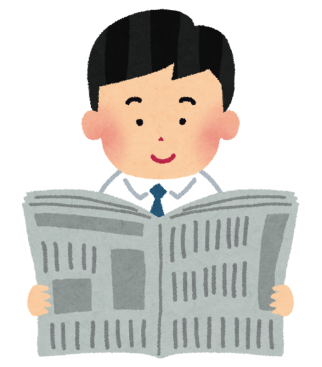 国政選挙・知事選挙の場合
政見放送
選挙公報
選挙ポスター
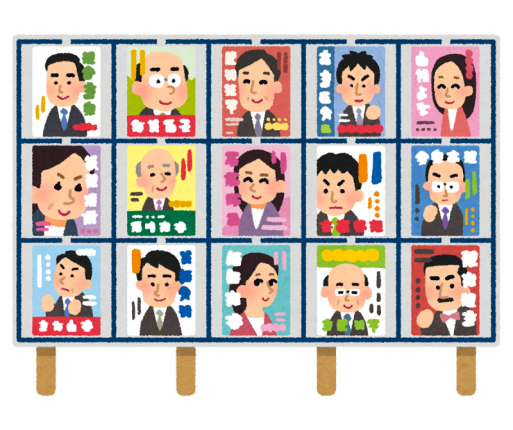 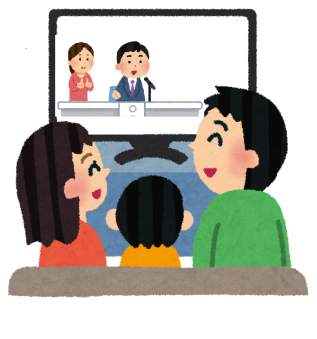 街頭演説・
街宣カー
友達や身近な
ひとに聞く
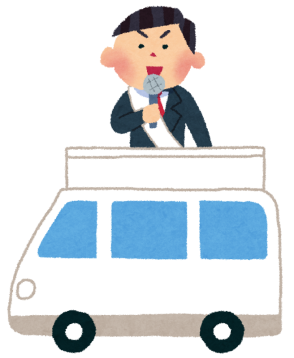 候補者や政党の
ビラ・はがき等
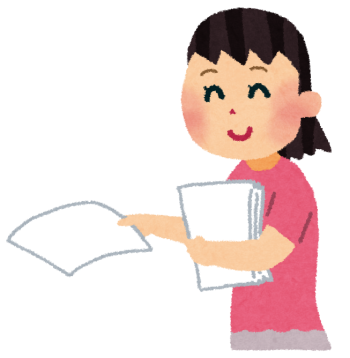 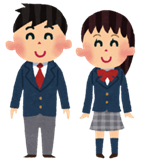 候補者・政党の
ＨＰや
ＳＮＳ等
テレビ・新聞など
のマスメディア
による報道
まとめサイトなど
ネット
上の情報
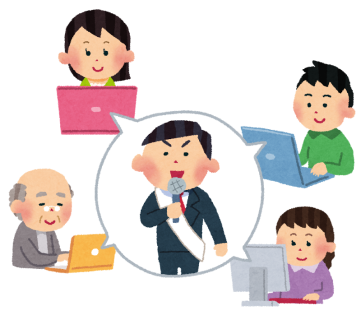 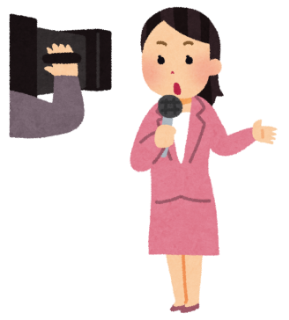 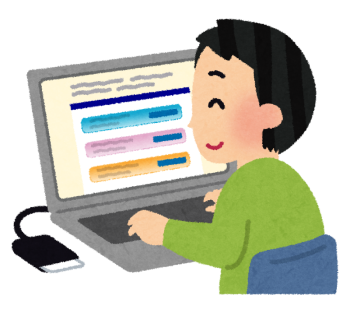 49
投票先を選ぶ基準
50
とても大切なこと～権利と責任～
51
開票の結果！
52
千歳丘高校区長選挙
開票結果
ＸＸ
ＸＸ
ＸＸ
53
ここからが「はじまり」
54
さいごに…
55